ストラックアウト
【遊び方】
【動画】
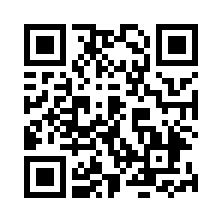 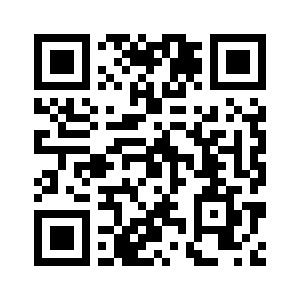 ヘルスバレー
【遊び方】
【動画】
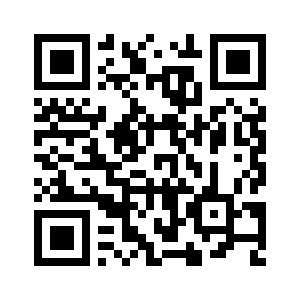 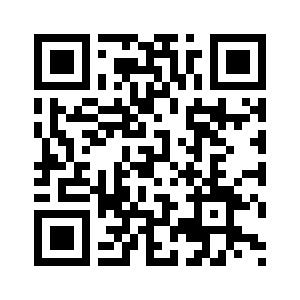 ふわドッチ
【遊び方】
【動画】
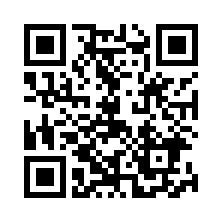 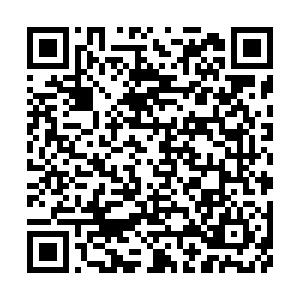 ※基本は通常のドッチボールと
　同じルールです。
フィリングネットバレー
【遊び方】
【動画】
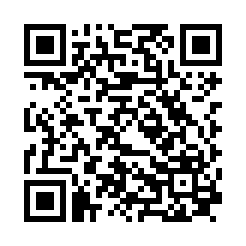 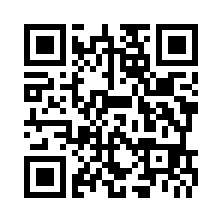 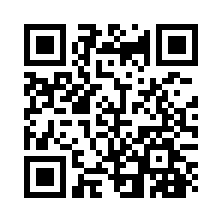 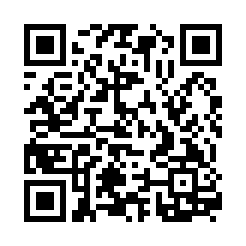 ※ネット・パス・ラリー
※ネット・パス・ラリー・10
※ネット・パス・ラリー
※ネット・パス・ラリー・10
モルック
【遊び方】
【動画】
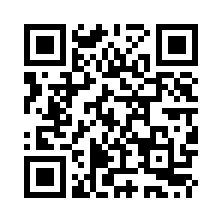 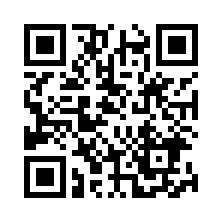 スナッグゴルフ
【遊び方】
【動画】
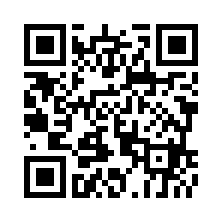 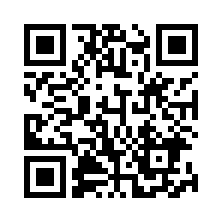 カローリング
【遊び方】
【動画】
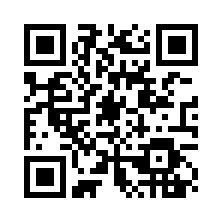 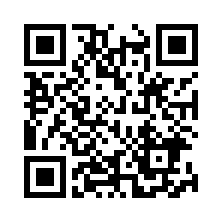 ボッチャ
【遊び方】
【動画】
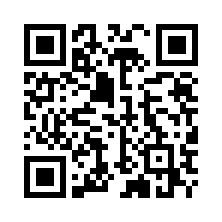 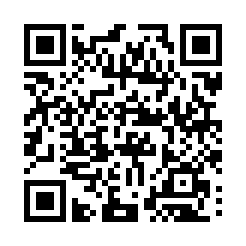 ターゲットバードゴルフ
【遊び方】
【動画】
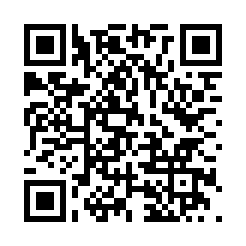 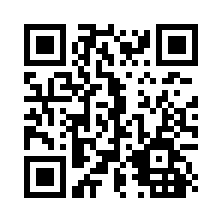 ラダーゲッター
【遊び方】
【動画】
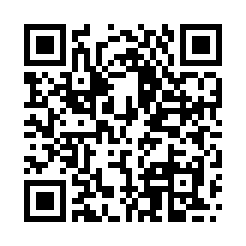 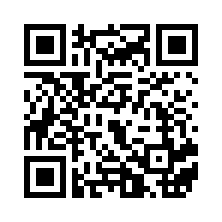 インディアカ
【遊び方】
【動画】
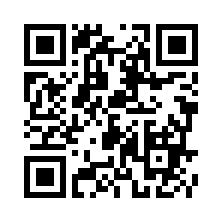 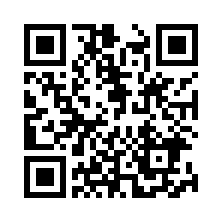 スラックライン
【遊び方】
【動画】
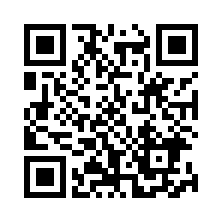 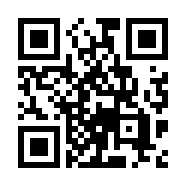 キンボール
【遊び方】
【動画】
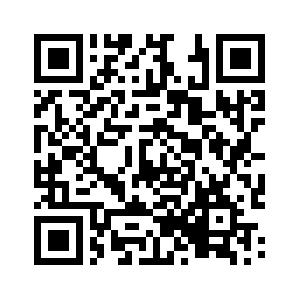 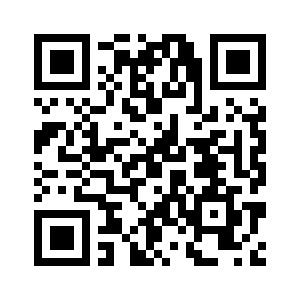 KUBB（クッブ）
【遊び方】
【動画】
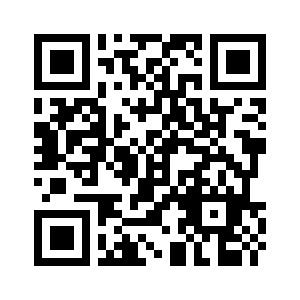 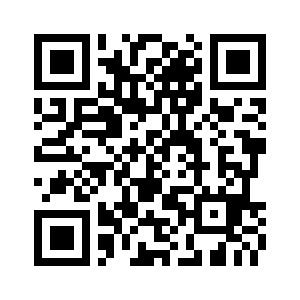 チュックボール
【遊び方】
【動画】
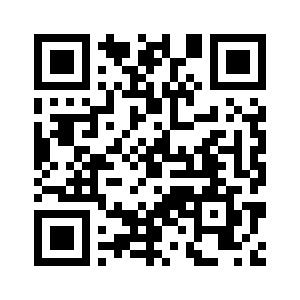 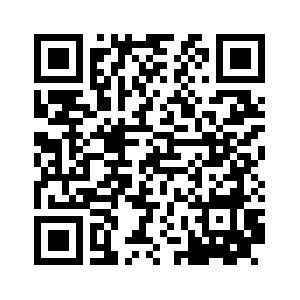 リングキャッチクロス10
【遊び方】
【動画】
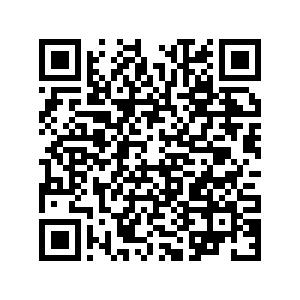 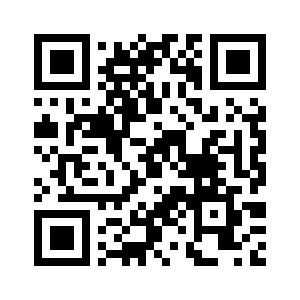 百人一首
【遊び方】
【動画】
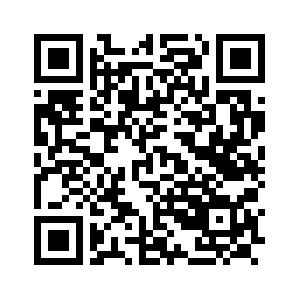 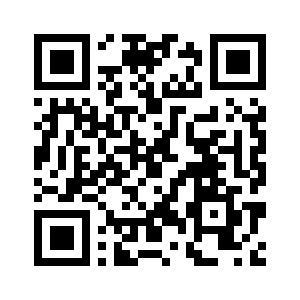